Faculty Leadership:  The Role of the Academic Senate President
Dolores Davison, Vice-President
Anna Bruzzese, South Representative
Mayra Cruz, At-Large Representative

Faculty Leadership Institute 2018
Sheraton San Diego Hotel & Marina
June 14-16
Outcomes
Recognize roles and responsibilities of the Senate President
Understand and utilize strategies to ensure the senate works effectively and collaboratively
Develop relationships with campus constituents to ensure faculty primacy under the 10+1
Locate ASCCC resources specific to local Senate Presidents
2
[Speaker Notes: This slide helps set the stage for what exactly we are going to try and accomplish during the presentation and subsequent conversations.  Just as we have outcomes for our lectures in the classroom, these are the outcomes for the breakout.]
About Leading
What it means to lead

how and when to seize an opportunity
tell the truth
ask for and accept help
take the risk including the risk to trust others
tell your story
3
The Senate President:  The tone setter
Creating a vision & strategy
Creating value
Using influence and aspiration
Having allies
Recognizing leadership styles and how to use them
Working with (or being) risk and change seekers
Being proactive
Setting direction
Raising expectations
Asking lots of questions
4
The Executive Committee: Recognize/utilize strategies to increase faculty involvement, engagement, & focus
Recruit Part-time Faculty
Meet Personally With the Faculty
Listen to Opinions
Conduct Faculty Opinion Polls
Others ideas
5
[Speaker Notes: Work with someone in the social sciences when developing your opinion polls. Should be obvious, but rarely practiced.
Turn the Suggestion Box into a Volunteer Recruiting Center
Provide an Orientation for New Faculty
Create a Faculty Governance Flex Activity
Hold a Senate Retreat
Make Committee Opportunities Known
Invite State Academic Senate Representatives to Speak to Faculty
Take Faculty to Academic Senate Sessions and Leadership Training
Maintaining Faculty Participation
Use a Personal Approach
Clearly Define Commitments Ahead of Time
Play to Their Strengths
Use Senators
Maintaining Faculty Participation
Show Appreciation
Develop Professional Recognition of Faculty
Give Credit Where Credit Is Due
Make Senate Involvement an Evaluation Criteria
Discuss Governance Participation in the Hiring Interviews
Maintaining Faculty Participation
Sponsor a Breakfast, Lunch, or Coffee Hour
Provide Incentives for Participation
Linking Local Awards to ASCCC Statewide Awards]
Inclusion of All Voices in Decision Making
Collaborative Problem-Solving for Equity & Justice:  A 6-step model: 
Problem Identification
Perspective
Challenges and Opportunities
Strategies
Solutions
Expected Outcomes
6
[Speaker Notes: Problem IdentificationIdentify or name the situation and relevant related issues. What is the conflict? What is the source of the conflict? 
PerspectivesCreate a list of every person, group, and institution impacted by the incident. How is each of these people and institutions affected by the situation? Be sure to include possible victims, victimizers, members of the community, and anyone else who is touched by the incident directly or indirectly. It may be necessary to make some assumptions for this step, intensifying the importance of incorporating as many voices and perspectives as possible into the process of compiling the information. 
Challenges and OpportunitiesWith the varied perspectives in mind, what are the individual and institutional challenges and constraints within which the situation must be addressed? What are the challenges based on the individuals directly involved, and what institutional constraints must inform an approach for addressing the situation? What are the educational and growth opportunities presented by the incident, both for the people directly involved and the institution? 
StrategiesBrainstorm approaches for addressing the situation, attempting to maximize the extent to which the negative outcomes of the situation are addressed while simultaneously maximizing the extent to which you take advantage of educational and growth opportunities. Keep in mind the varied perspectives and the fact that any solution will affect everyone differently. This is not the step at which to challenge and critique each other's ideas. Record every idea, no matter how unreasonable it may sound to individuals in the group. 
SolutionsFocus your strategies into a formal plan of action. Keep in mind the varied perspectives as well as the challenges and opportunities. Be sure to come up with at least two or three specific responses, whether they focus on the individual conflict or the underlying issues at an institutional level. 
Expected OutcomesName the outcomes you foresee as a result of the solutions you identified. Revisit the perspectives step to ensure a standard of equity and fairness.]
Practice Scenario
You are attending a shared governance meeting that has become quite heated. You realize that only a number of voices are being included in the conversation, which has left you feeling uneasy and wanting to voice your concerns about the lack of involvement. However, you also want to keep things moving because you are pressed for time. After the meeting, another colleague shares with you that it is unfair that only a few people share their ideas at the council meetings and the reason they don’t share their opinions is because they don’t feel that they will be heard or appreciated. 
Apply the 6-step Equity Problem Solving Model. Remember to consider both the interpersonal and institutional impact of each scenario.
7
The Senate President:  Protecting the Senate’s purview
Stay up

Stand up

Step up

Speak up
8
“
Stay Up
Being familiar with the statutory and regulatory context in which the senate operates
Advocating for Faculty Interests
Promoting an Effective Relationship with the Board of Trustees
Maintaining Contact with the Academic Senate for California Community Colleges
Maintaining Effective Relationships with Other Governance Groups
9
[Speaker Notes: More on this in Slides 10 and 11.

Advocating for faculty interests means knowing faculty interests. The body has to be representative and helping your senators and executive team ensure they are informed by their groups of faculty they represent is a part of the responsibility.

Every board is different and as is the history of your senate with your board. Regardless of your Board’s personality or your senate’s history with the board, it is your responsibility as Senate president to build a relationship that will promote the interest of teaching and learning for all our students.]
Understand and utilize strategies to ensure the senate works effectively and collaboratively
Conduct senate orientations for new faculty
Foster connections with the faculty beyond the senate
Create an orientation for new senators on participatory governance
10
[Speaker Notes: If new faculty orientation is a professional development activity and processes for professional development is under the senate’s purview. Assert yourself in any new faculty orientations.
The better your faculty know you before things are problematic, the better they’ll be able to work with you if/when things do become a matter of debate on campus.
The best way of making sure that your senate doesn’t seem like an oligarchy is to support your senators and ensure that they know and live up to their roles within the senate.]
Stand Up for the 10+1
Engage in ongoing discussions with faculty on the issues of the day.

Facilitate the development and vetting of faculty views.

Facilitate  communication  among  the  faculty  and  with  administration  and  the governing Board.
11
Develop relationships with campus constituents to ensure faculty primacy under the 10+1 (Title 5 §53200)
1. Curriculum, including establishing prerequisites.
2. Degree and certificate requirements.
3. Grading policies.
4. Educational program development.
5. Standards or policies regarding student preparation and success.
6. College governance structures, as related to faculty roles.
7. Faculty roles and involvement in accreditation processes.
8. Policies for faculty professional development activities.
9. Processes for program review.
10. Processes for institutional planning and budget development.
11. Other academic and professional matters as mutually agreed upon.
12
Step Up
Encourage faculty to participate in the events sponsored by the ASCCC.
Provide leadership to senate, college, and district-wide committees.
Be inclusive  and  mentor  potential  future  faculty  leaders
13
[Speaker Notes: All of these bullets require that you have thought intentionally about the ways that information will be communicated from the different committees and events you and others are attending.
Refer to the ASCCC’s “Inclusivity Statement.”]
Speak Up
Collegially Consultation: The district governing board shall develop policies on academic and professional matters through either or both of the following:

Rely primarily upon the advice and judgment of the academic senate, 
OR
The governing board, or its designees, and the academic senate shall reach mutual agreement by written resolution, regulation, or policy of the governing board effectuating such recommendations
14
[Speaker Notes: Know not only which of the 10+1 are primarily rely upon or mutually agree, but also how that has “played out” on issues in the past.]
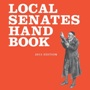 http://www.asccc.org/sites/default/files/local_senates_handbook2015-web.pdf
15
Open Discussion: Ideas, Concerns and Appreciations!
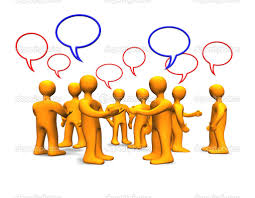 16